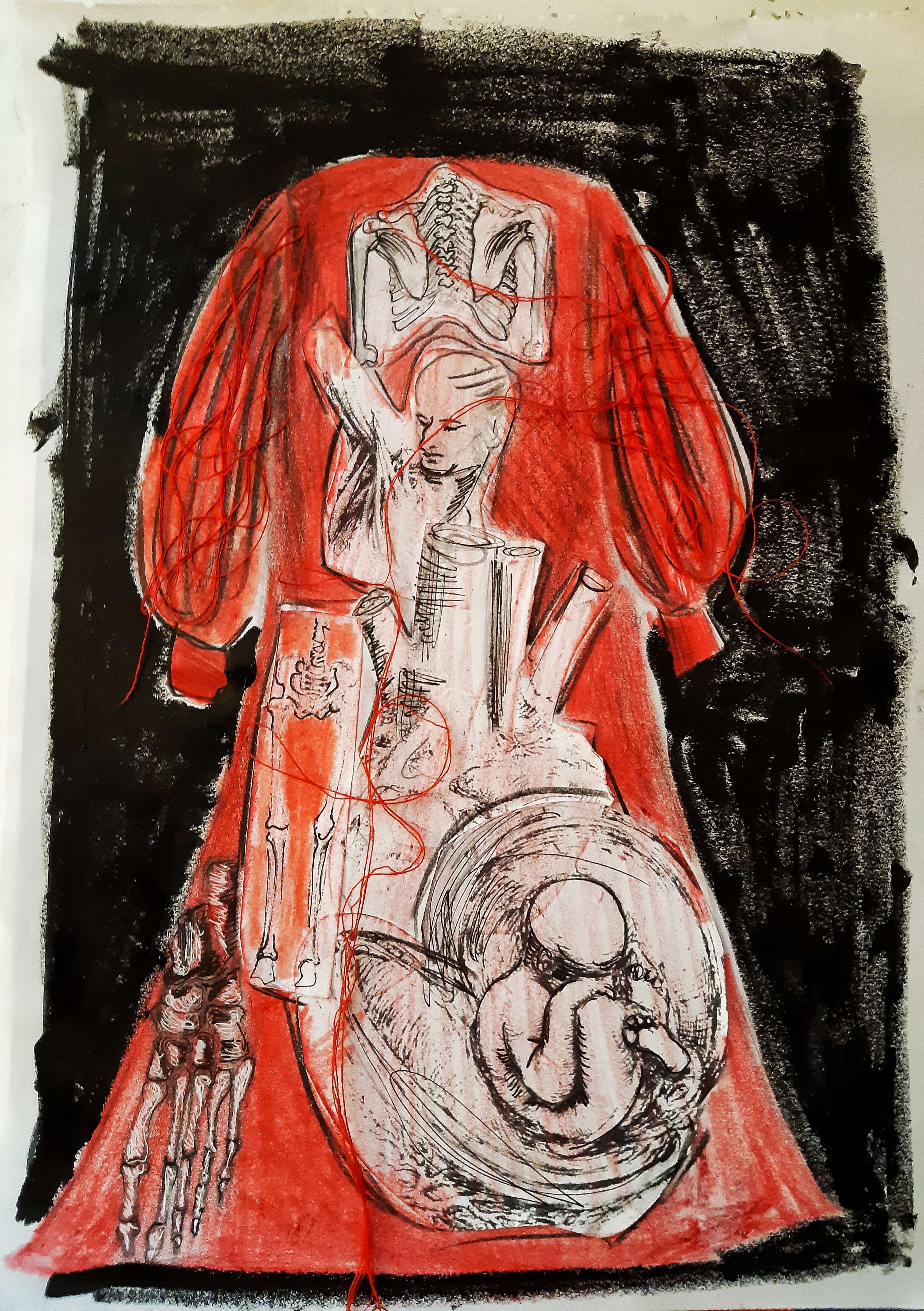 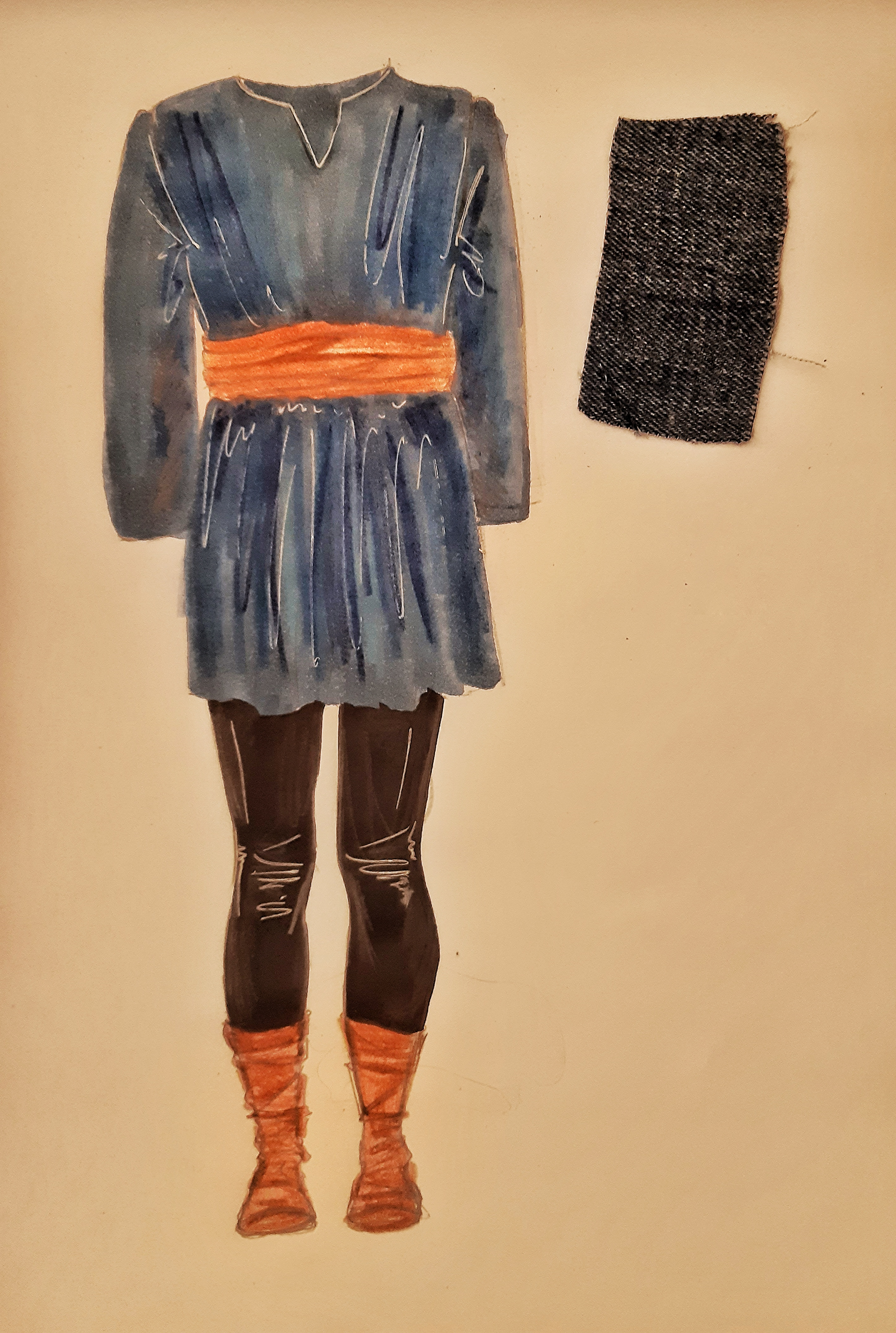 Stražnja strana kaputa zagasito crvene boje karakteristične za renesansu, i fragmenti iz opusa da Vincieve anatomije.
Crvenu sam odabrala zbog asocijacije na ljudsku krv, a konce na krvožilni sustav koji skupa s motivima ljudske anatomije čine unutrašnjost čovjeka.


Kostim  LEONARDO DA VINCI  sastoji se  od kaputa, haljetka  s hlačama, pojasom  i čizmama.
Autorica: 
JUDITA JERKOVIĆ
Haljetak od trapera s ‘’V’’ izrezom, kožne uže hlače i smeđe čizme – moderni materijali i odjeća koja ne upada u oči, jer je kaput u prvom planu.